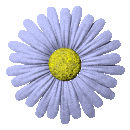 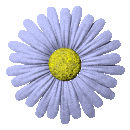 МДОБУ «Медведевский детский сад №3 «Золотой ключик»общеразвивающего вида»Сюжетно-ролевая игра в средней группе(из опыта работывоспитателя средней группы Бирюковой Н. П.)
)
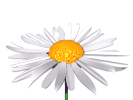 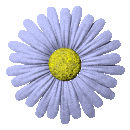 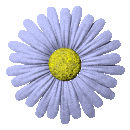 Что такое игра (А. С. Макаренко)
Игра-особый вид деятельности ребенка. Игра имеет важное значение в жизни ребенка, имеет то же значение, как у взрослого имеет деятельность, работа. Каков ребенок  в игре, таков во многом он будет в работе, когда он вырастет. Поэтому воспитание будущего деятеля происходит, прежде всего, в игре. И вся история отдельного человека как деятеля может быть представлена в развитии игры и в постепенном переходе ее в работу.
16.03.2013
2
Сюжетно-ролевая игра
источник
основа
Окружающий мир
Жизнь и деятельность взрослых и сверстников
Мнимая или воображаемая ситуация, в которой ребенок берет на себя роль взрослого и выполняет ее в созданной им самим игровой обстановке
16.03.2013
3
Основные черты сюжетно-ролевой игры
Эмоциональная насыщенность
Увлеченность детей
Самостоятельность
Активность
Творчество
16.03.2013
4
Структура сюжетно-ролевой игры
Сюжет-та сфера деятельности, которая воспроизводится детьми. Сюжеты условно делят на:
    - бытовые(семья, детский сад и т.д.)
    - производственные(больница, магазин, т.д.)
    - общественные(библиотека, школа и т.д.)
Содержание-это то, что выделено ребенком в качестве основного момента деятельности взрослых, отражаемой в игре. 
Роль-средство реализации сюжета.
16.03.2013
5
Условия создания и развития игровой деятельности
Создание предметно-развивающей среды
Наличие определенного времени в режиме дня
Профессионализм педагога
16.03.2013
6
Критерии для создания игры
игра должна быть свободной от навязанной взрослыми «сверху» тематики и регламентации действий;
ребенок должен иметь возможность овладевать все более сложным «языком» игры - общими способами ее осуществления, увеличивающими свободу творческой реализации его собственных замыслов;
игра должна быть совместной деятельностью педагога и детей, где педагог есть играющий партнер, чтобы игра на всех возрастных этапах была самостоятельной деятельностью детей.
16.03.2013
7
В игре развивается:
Способность к воображению
Образное мышление
Умственное развитие
 Способность взаимодействия с другими людьми(коммуникабельность)
Развитие речи, общение
Социальное развитие
16.03.2013
8
Задачи воспитателя средней группы
совершенствовать умение детей объединяться в игре, распределять роли, выполнять игровые действия в соответствии с игровым замыслом;
учить детей готовить обстановку для игры — подбирать предметы и атрибуты
 развивать у детей умение создавать и использовать атрибуты для игры из строительного материала, развивать умение использовать предметы-заместители.
16.03.2013
9